Professional Life After JET
Presented by…
Kelley Rich
Co-President, JETAASC
ALT/Shimoichi-cho, Nara-ken 
2000-2003
JETAA USA National Conference 2015
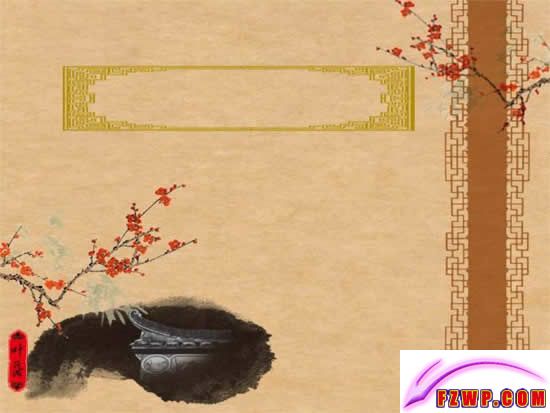 Why address this topic?
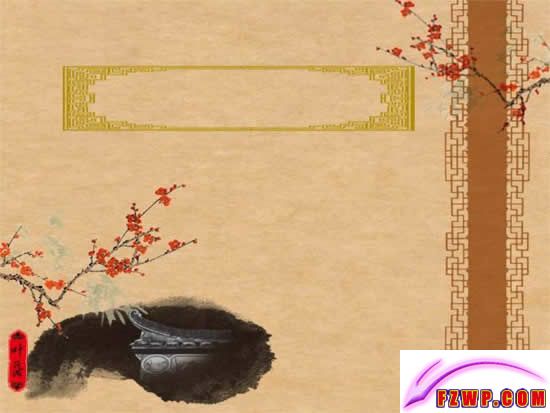 Why address this topic?
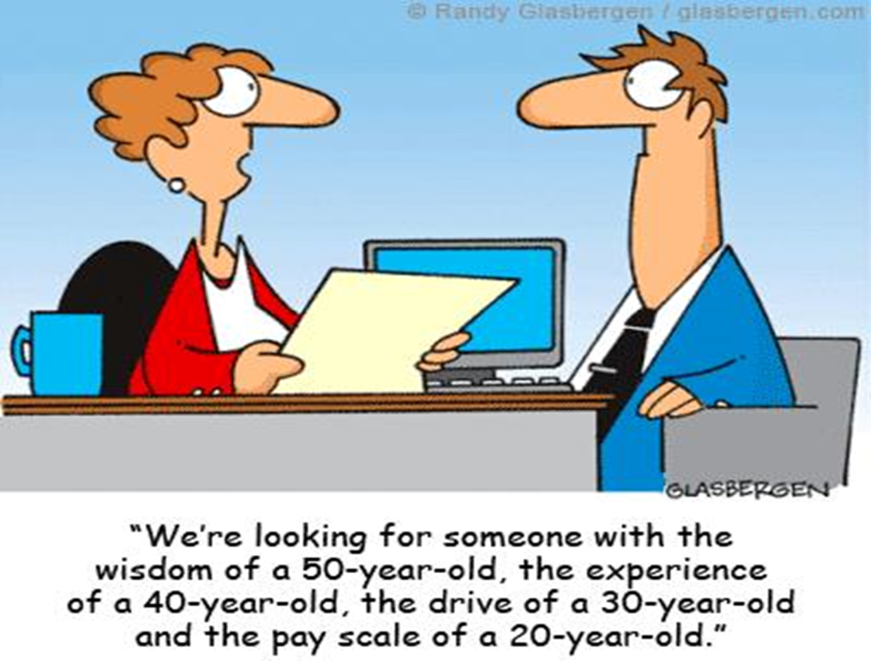 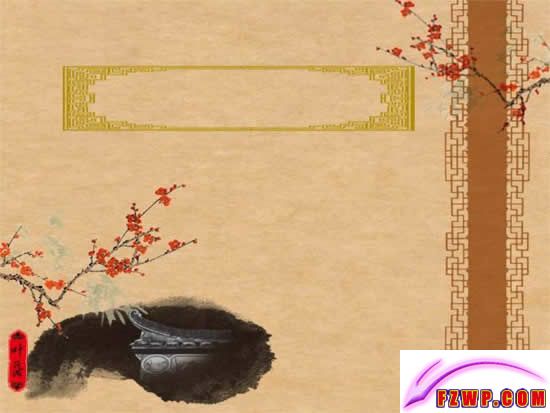 Why address this topic?
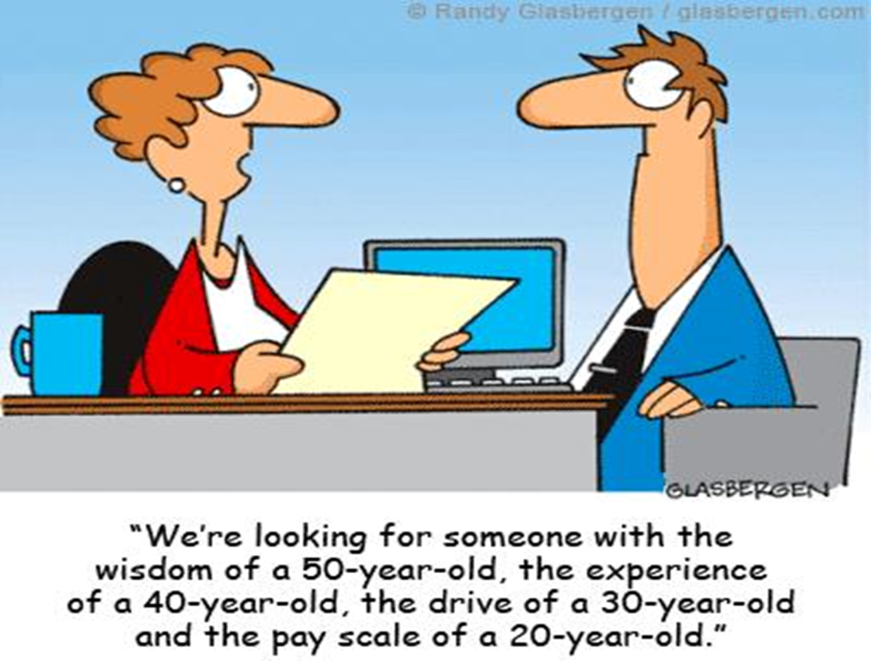 Where do we start?
Prepare your Calling Card 

~Determine what you need to be “carrying under your arm” when you approach companies/recruiters.  
	~Advanced Degrees.
	~Skills or Certifications.  (Hint: JLPT levels…) 
~Develop a resume that is “accomplishments” oriented.
	~“I did X, relative to Y, resulting in Z.”
	~ C.A.R.; Challenge, Action, Result. 
~Write out your SOAR Stories:
	~SITUATION, OBSTACLES, ACTIONS, RESULTS 	
~Confirm your references. Prep them as to what you want. 
~Put together a Photo Book that illustrates your 
Professional Story. 
	(Hint: Also know when NOT to use it…)
Manage your Online Presence
Create a Professional Version of yourself online - LinkedIn; Website, Blog – be active in Industry-specific forums.

Develop your PERSONAL BRAND – what do you want to be known for? Fiercely protect it.

Make social media work for you – follow LinkedIn and “like” Facebook groups that pertain to your career interests to receive useful feeds.

Hint: Save helpful articles in Evernote!
Be professional 
 
Even if you “go native” while in Japan, make sure the outside world can relate to you. 

Avoid Japanglish, colloquialisms and obscure references to your sugoi inaka lives…

Have a professional email address, not ilovenatto@hotmail.com. 

Carry business cards advertising who you are – and who you aim to be. (vista.com)

Work on updating LinkedIn just as hard as you work on updating Facebook…
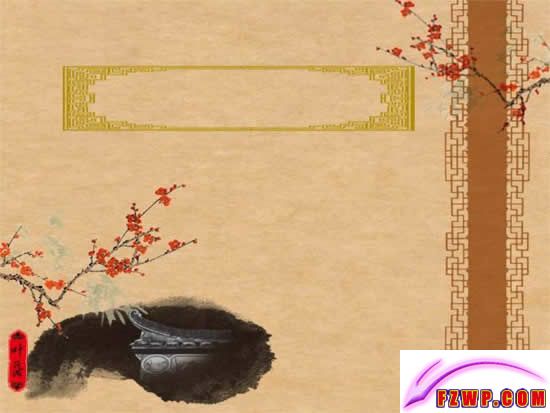 Networking
Get your message out. What are you looking for? I might know someone… 
Gather marketplace information, develop a list of target companies.
~Are they growing? Are you qualified? Can you live on what they pay? 
Seek advice and ideas – goal is to cultivate a (willing!) “sponsor” or “mentor.” 
Get referrals, make connections, organize your contacts, keep in touch.
JOB-POSTINGS & RECRUITERS
Check job boards, set email alerts, keep track of required skills, salaries, locations, industry trends, company reviews.

Attend job fairs, webinars, online forums. 

Start contacting recruiters. Check-in every 4-6 weeks. 

Seek out informational interviews in person or via Skype / FaceTime or Phone.

Your goal is, a) to be remembered, b) to get another referral. Reciprocate the favor.

“Interview” them too. It’s great practice for real interviews!
EXPECTATION MANAGEMENT
Working conditions in Japan vs. at home.  
What kinds of jobs can you realistically get after having taught English in Japan? 
~Hint: You will have done much more than just teaching English in Japan… It’s all in how you pitch it!
Be aware that you were living tax free; your JET salary goes a lot further than what you are likely to get when you first return. 
~Save your money so you can afford to take that step back to get ahead.
Do you want to work in a Japan-related field?	
What kinds of Japan-related jobs are in your area, what is the salary range? Growth opportunity? 
What is The Rice Paper Ceiling and how can it be overcome?
What does it really mean to be “fluent?”
What opportunities exist in Japan? 			~Hint: What’s happening in 5 years in Japan?
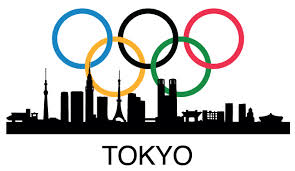 JOB SITES
Job sites related to JETs:http://jetwit.com/wordpress/http://jet-programme.com/jobs-after-jet.htmhttp://jetaadc.org/wiki/returnee-handbook/the-job-search/Job posting sites related to Japan:TWI: http://www.twinc.com/jobseekers/service.html (Japanese/English)Pasona: http://www.pasona.com/ (Japanese/English)TriCom Quest: http://jobs.tricomquest.com (Japanese/English)DCM Creations: http://www.dcmcreations.com/ (Japanese/English)Interplace: http://www.interplace-agency.com/ (Japanese/English)Advance-Tokyo: http://advance-tokyo.com/en/ (Japanese/English)Rod Cramblit Consulting rod@cramblitconsulting.com (Japanese/English)JOBOT: https://myjobot.com/ (Japanese/English)TOP-USA: http://top-us.com/job-search/ (English/Japanese)Vivinavi びびなび ロサンゼルス: http://losangeles.vivinavi.com/JA/cj/ (Japanese only)
General Job Search:1. Indeed: www.indeed.comEmployers pay per view of their job advertisement. Job seekers can use it for free, and post their resumes. From the employers’ side, they are notified of resumes that match their job descriptions automatically. You can also apply directly to the company.2. Idealist: www.idealist.orgLists primarily non-profit job opportunities, volunteer opportunities, and is geared towards people dedicated to making positive social, environment, etc. contributions through their career and professional activities.3. Glassdoor: http://www.glassdoor.com/index.htm
Salaries and company reviews plus jobs
Job Search Books:

What Color is Your Parachute – Richard N. Bolles
How to Find Your Mission in Life - Richard N. Bolles
The Wake Up and Dream Challenge - Dr. Barbara Lavi
All Things at Once - Mika Brzezinski
The Power of Real Time Social Media Marketing - Beverly Macy
Rebounders - Rick Newman
Do What You Are - Myers-Briggs
The Networking Survival Guide - Diane Darling
How Google Works - Eric Schmidt & Jonathan Rosenberg 
How to Write a Killer LinkedIn Profile… and 18 Mistakes to Avoid” - Brenda Bernstein
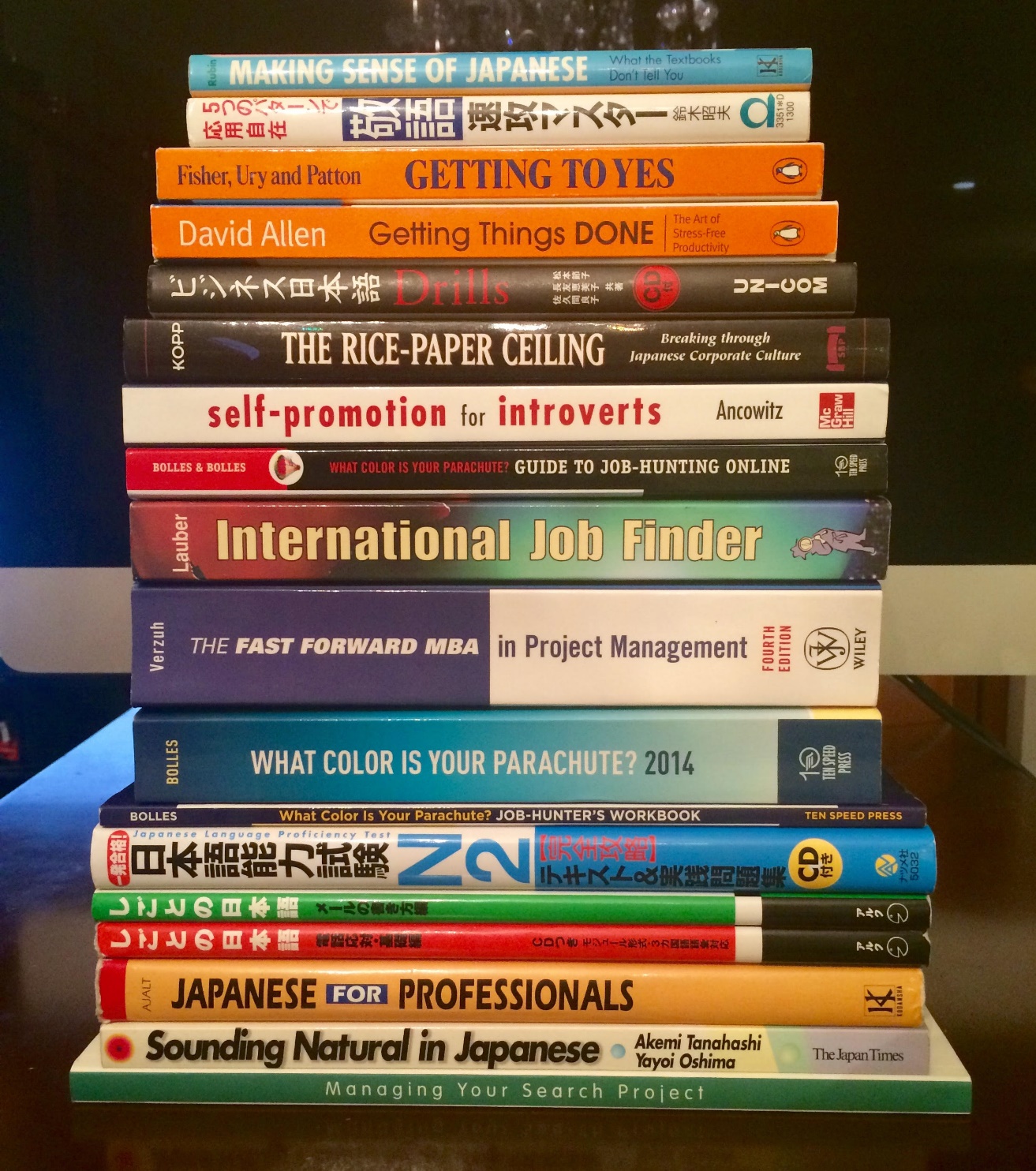 What’s on your shelf?
頑張って下さい！
Kelley Rich
Co-President, JETAASC
Kelley.rich@gmail.com
http://www.linkedin.com/in/kelleyrich